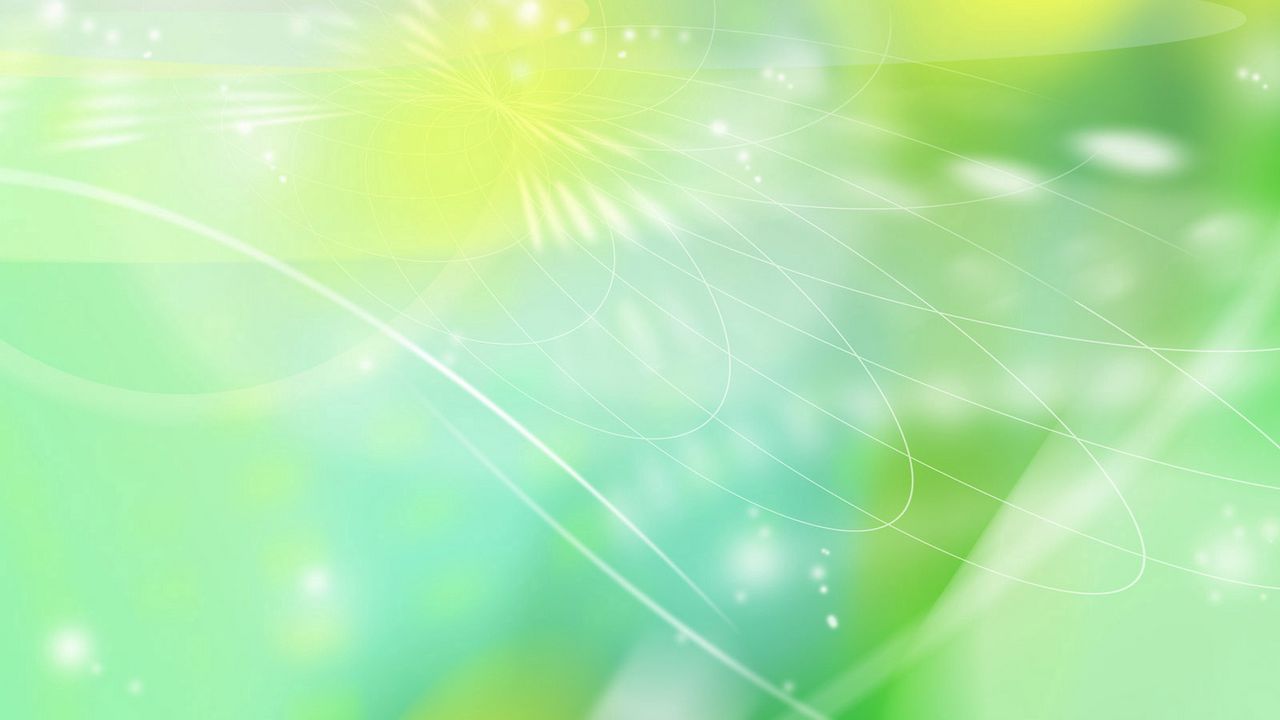 Павро
Муниципальное Бюджетное Дошкольное Образовательное Учреждение
«Детский сад №126»





Мастер-класс для педагогов
«Применение здоровьесберегающих технологий в работе с детьми дошкольного возраста».


Буланкина Наталья Вячеславовна,
воспитатель высшей квалификационной категории

Рязань, 2021
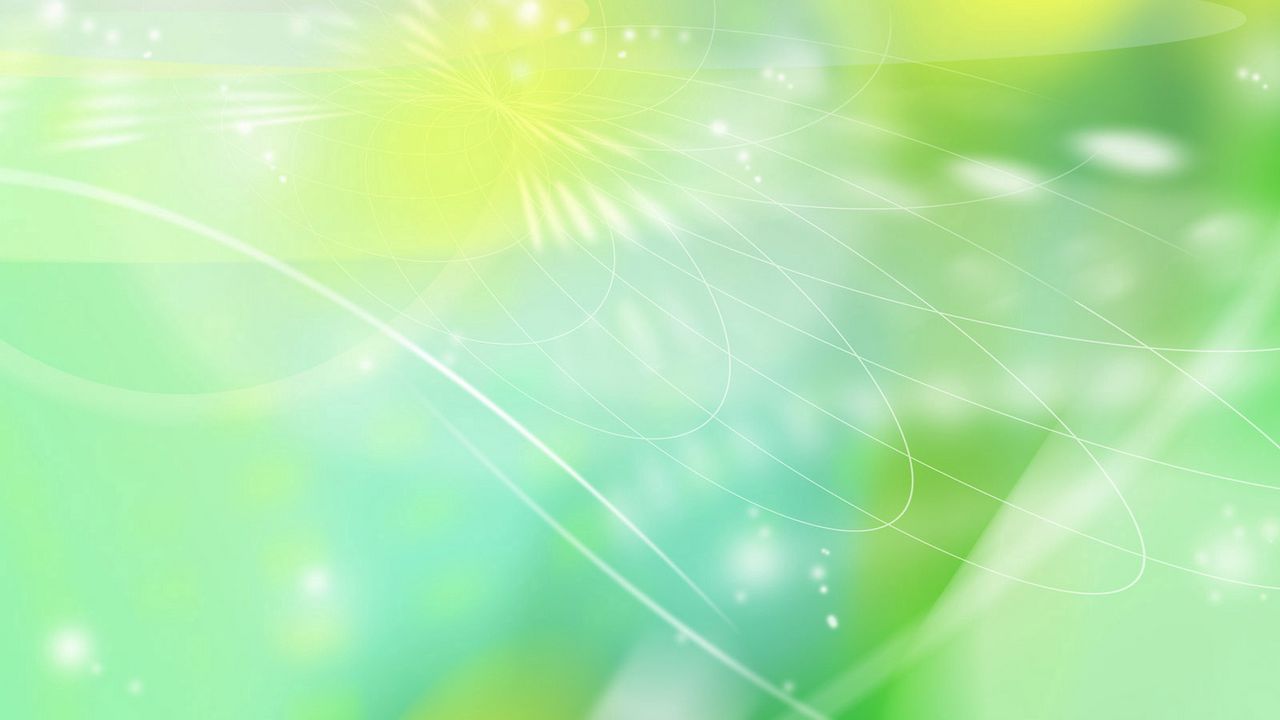 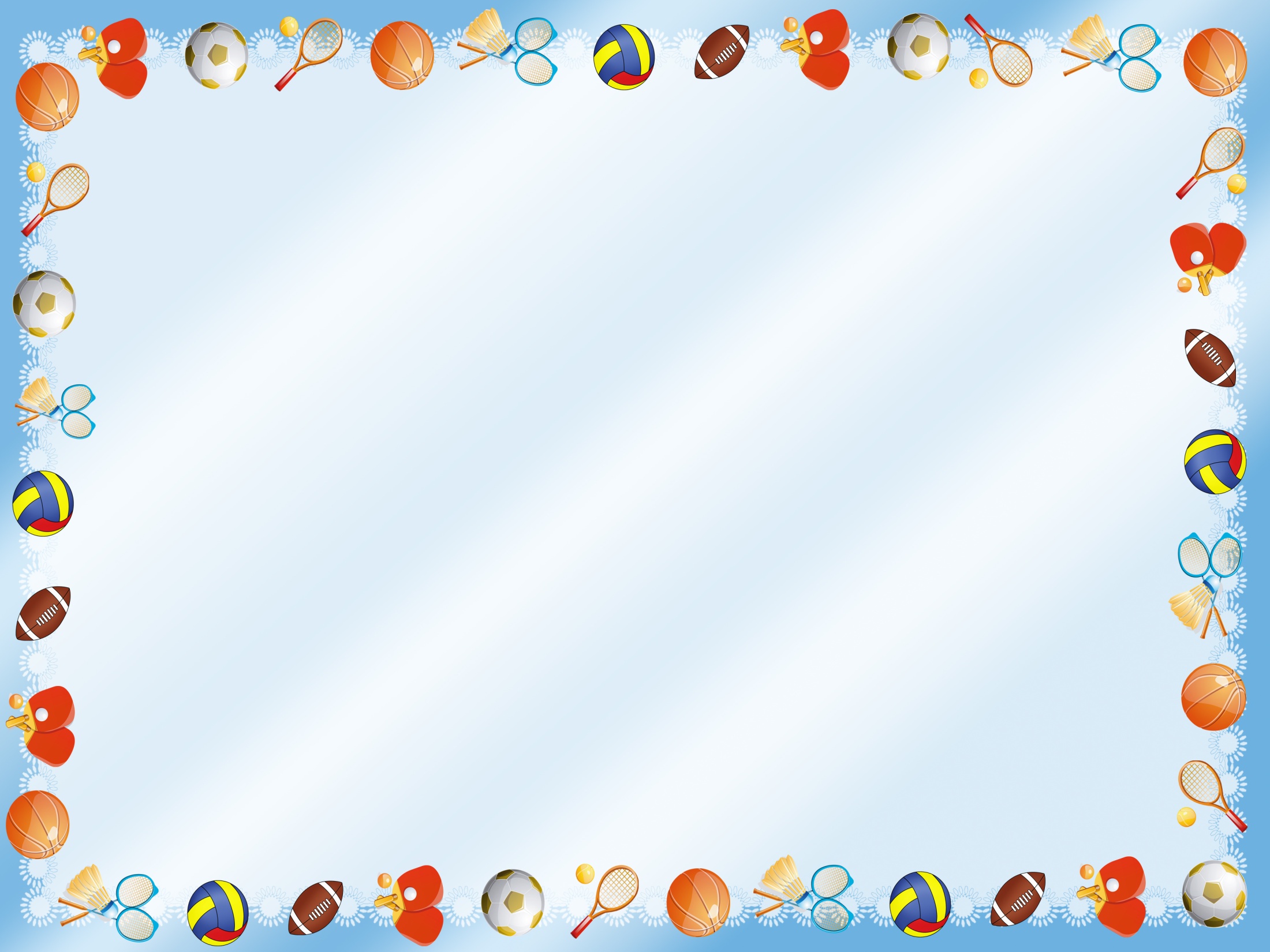 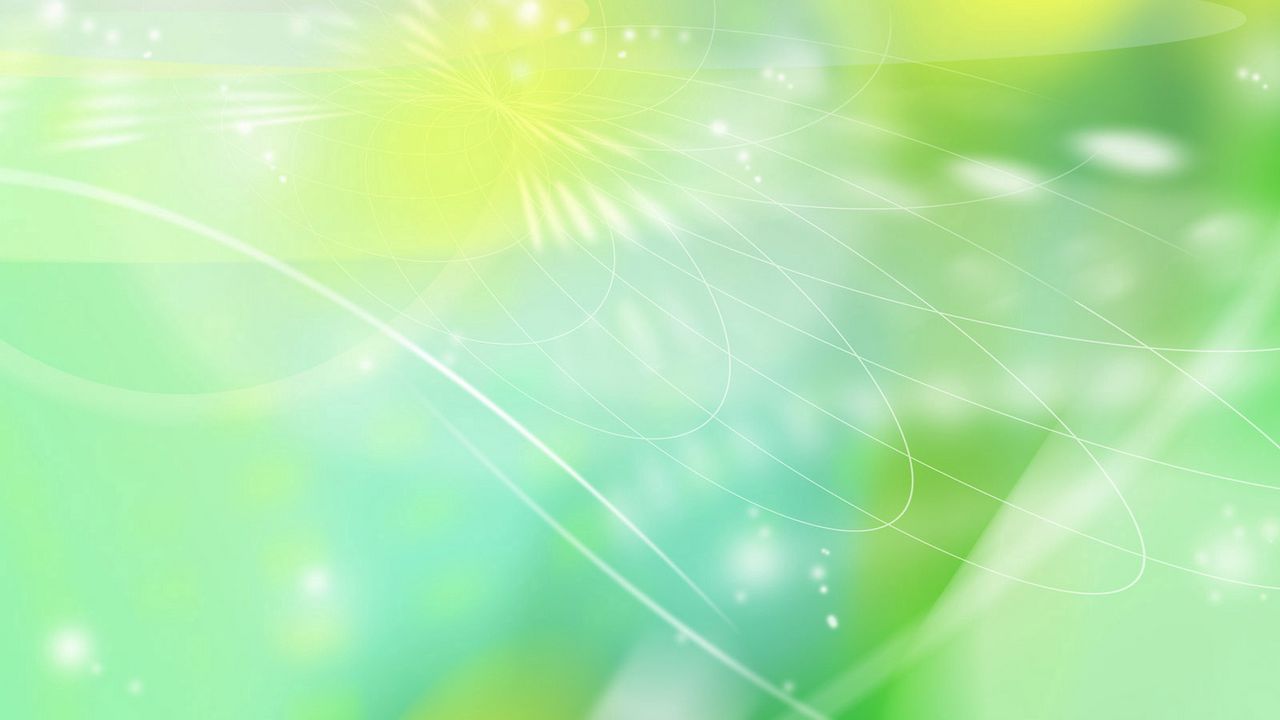 Сегодня в программе:

Главная ценность человека и здоровьесберегающие технологии.
Игровой массаж как нетрадиционный метод оздоровления.
Как влияют на стимуляцию речевых зон Су-джок терапия и элементы точечного массажа?
«Дышите полной грудью».
«Научитесь расслабляться».
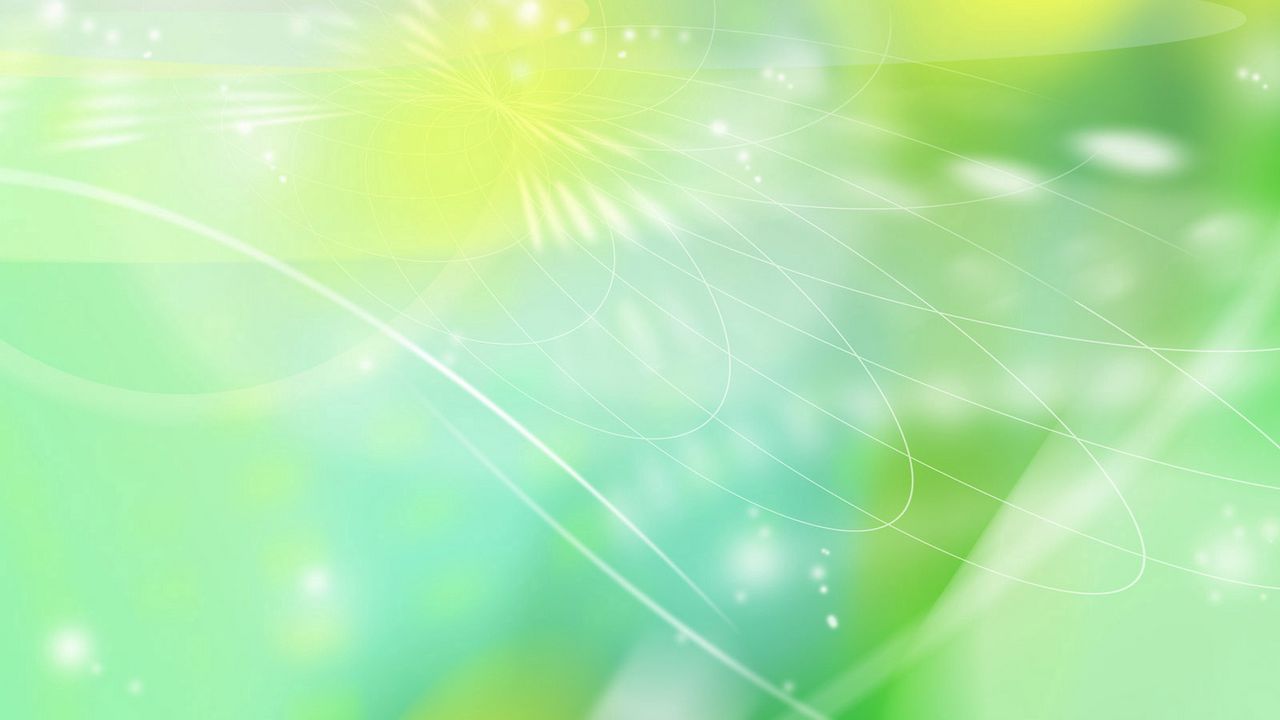 Рубрика
 «Про здоровье
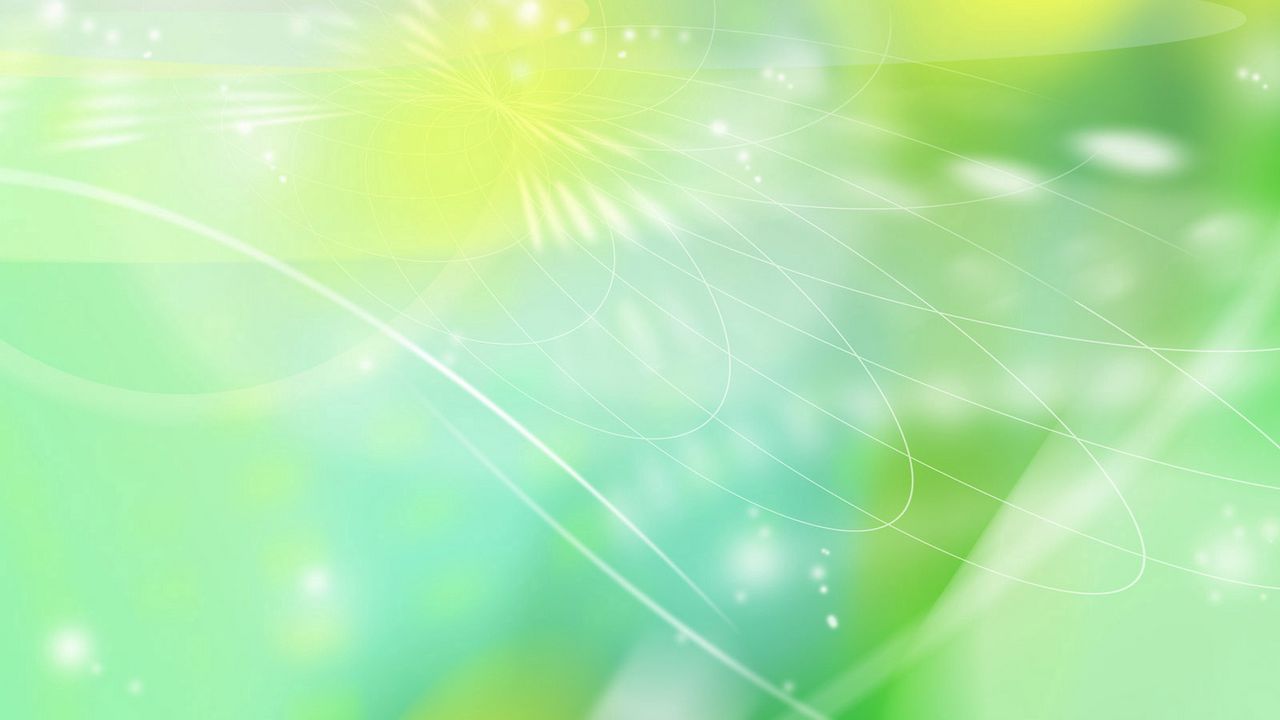 Упражнение “Воздушный шар”
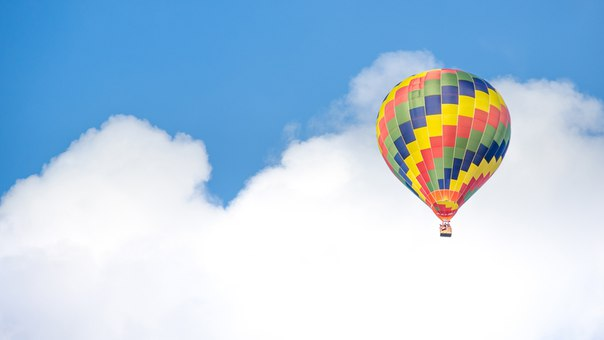 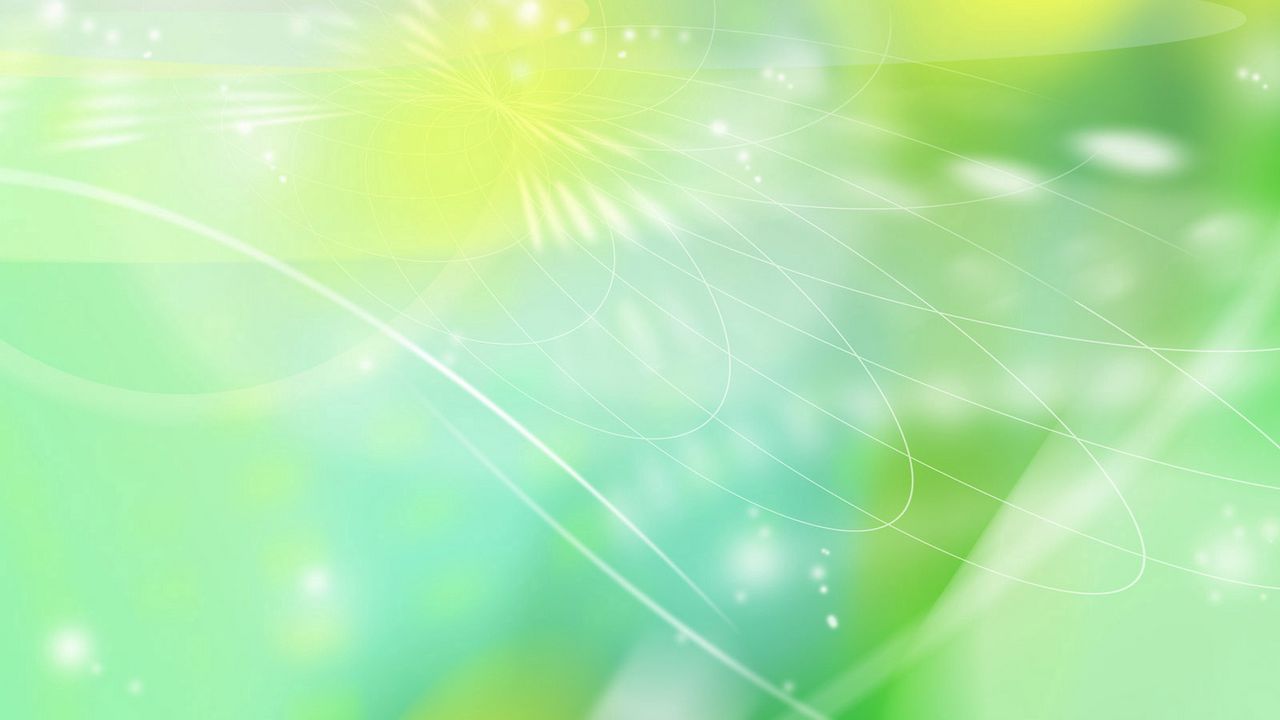 Рубрика
	«Игровой массаж»
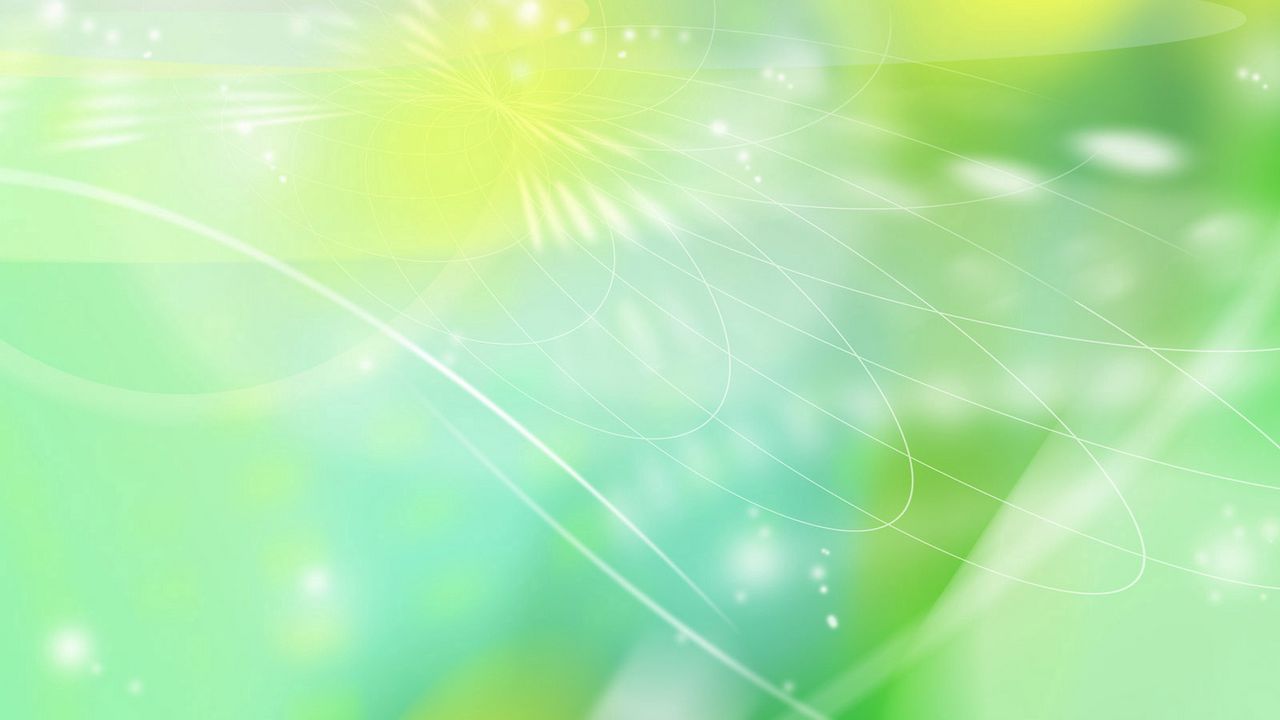 Рубрика
«Су-Джок терапия»
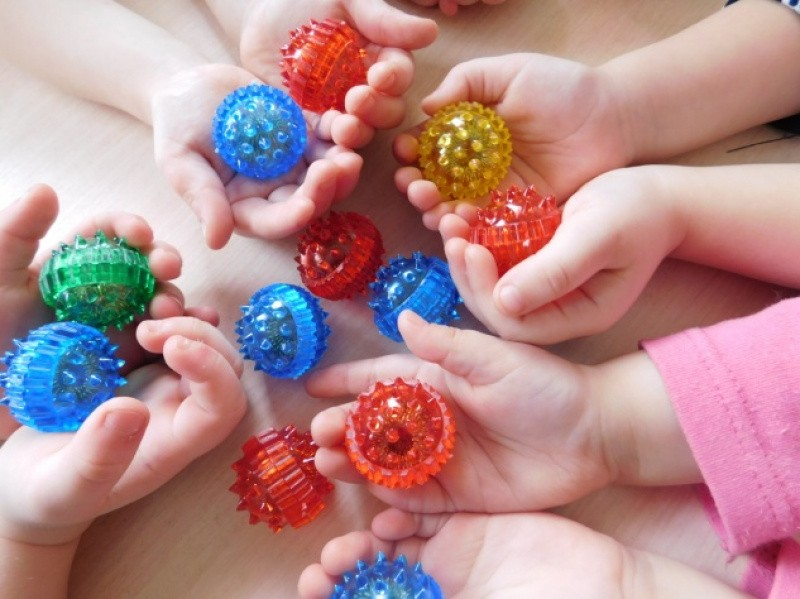 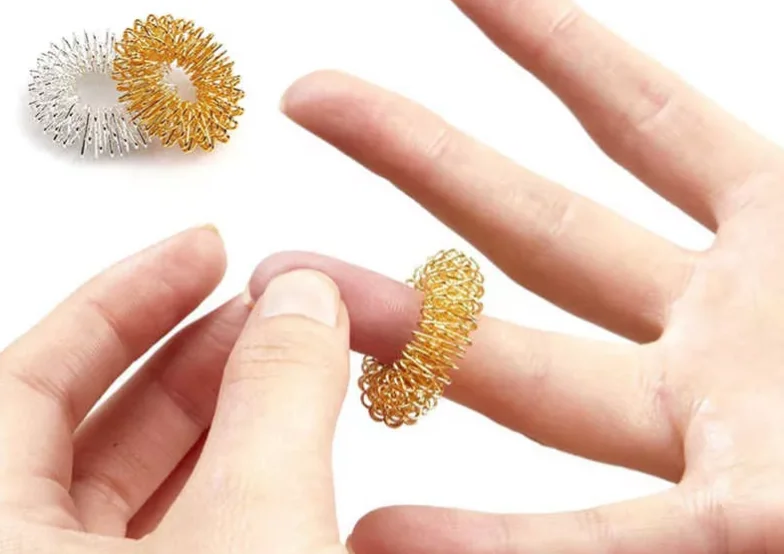 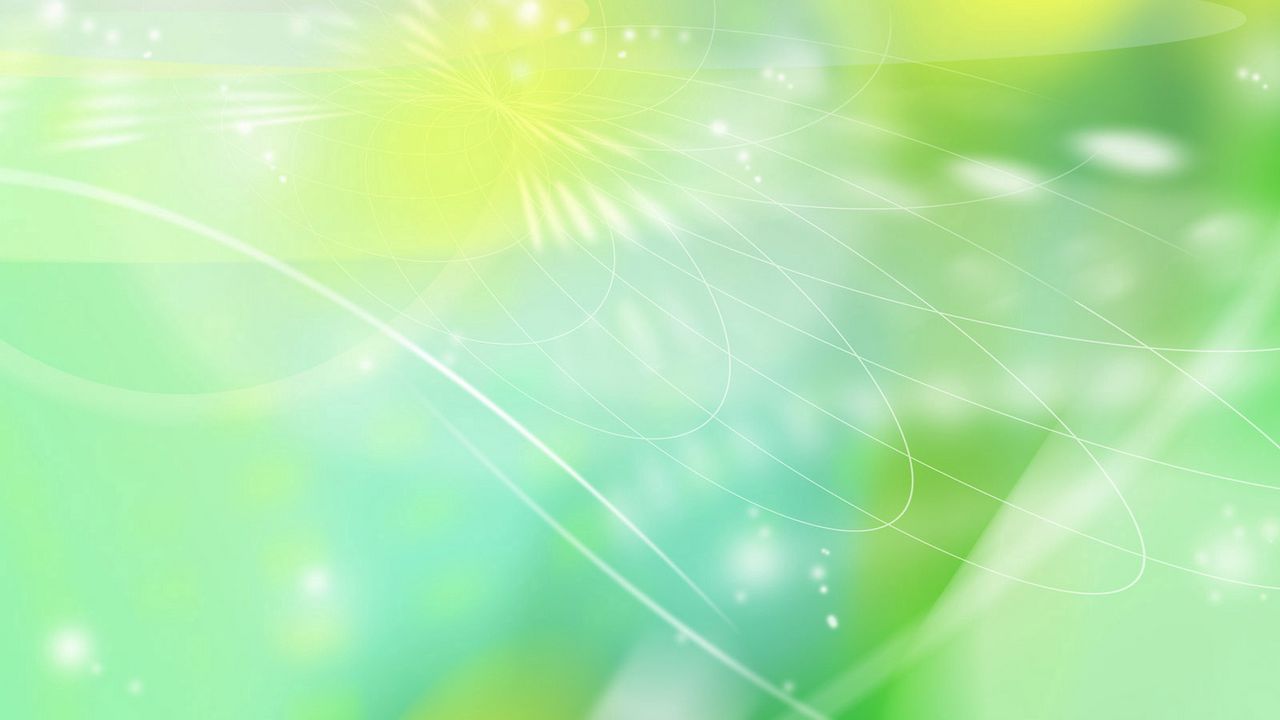 Рубрика
	«Дышите полной грудью»
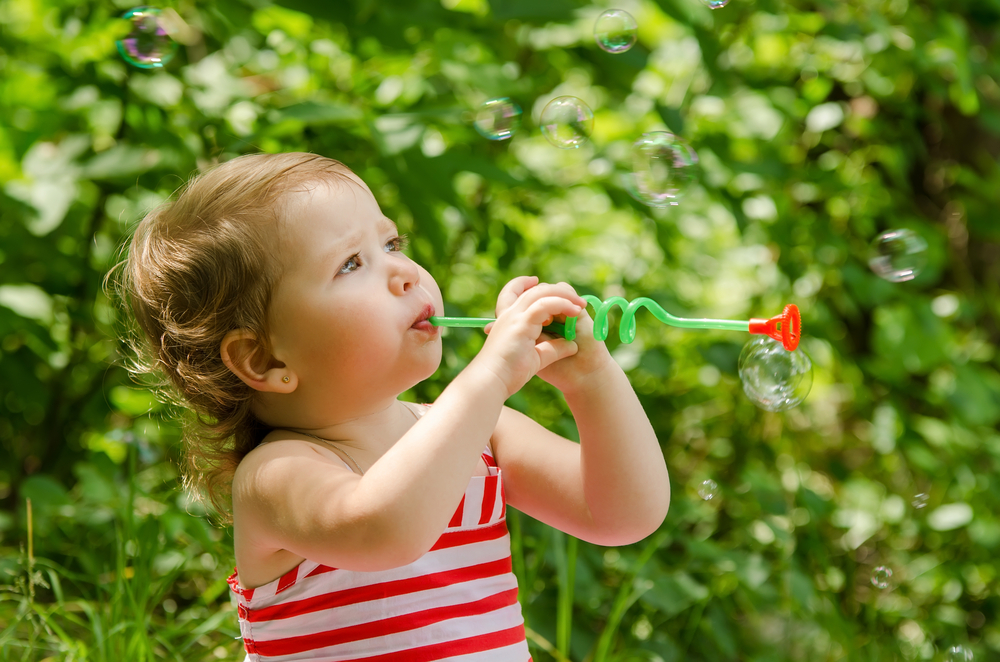 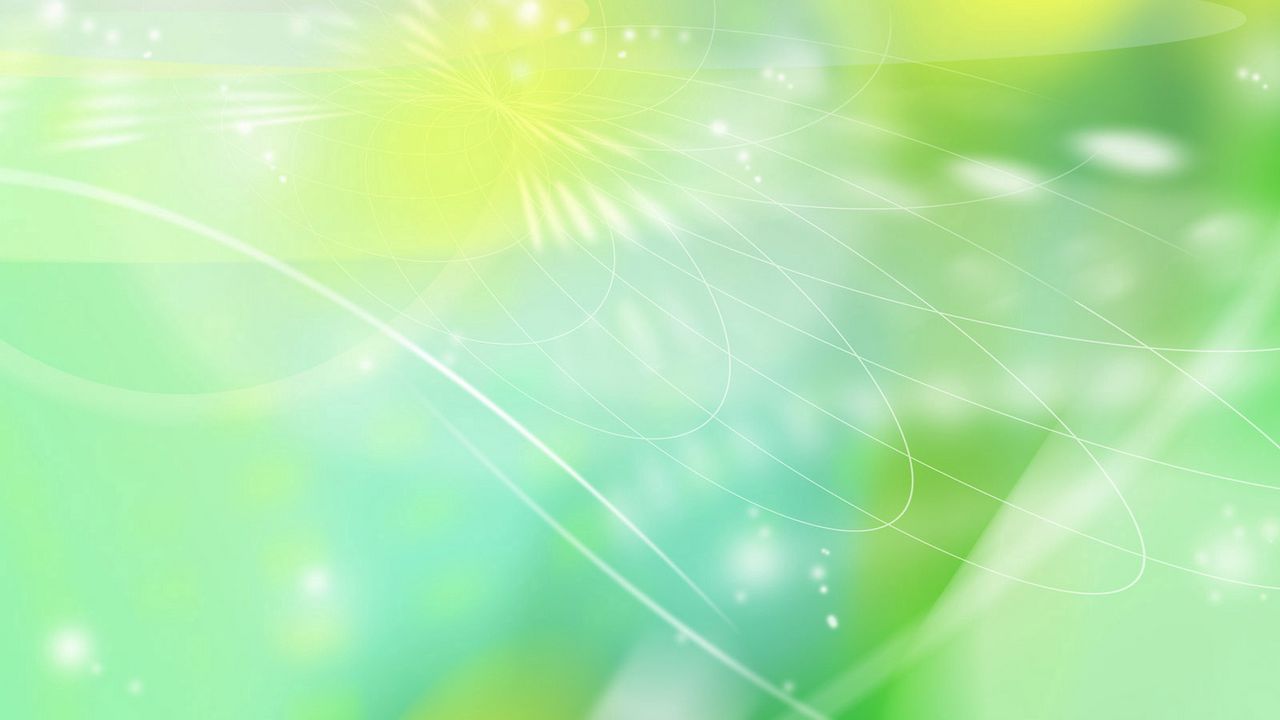 Рубрика
	«Научитесь расслабляться»
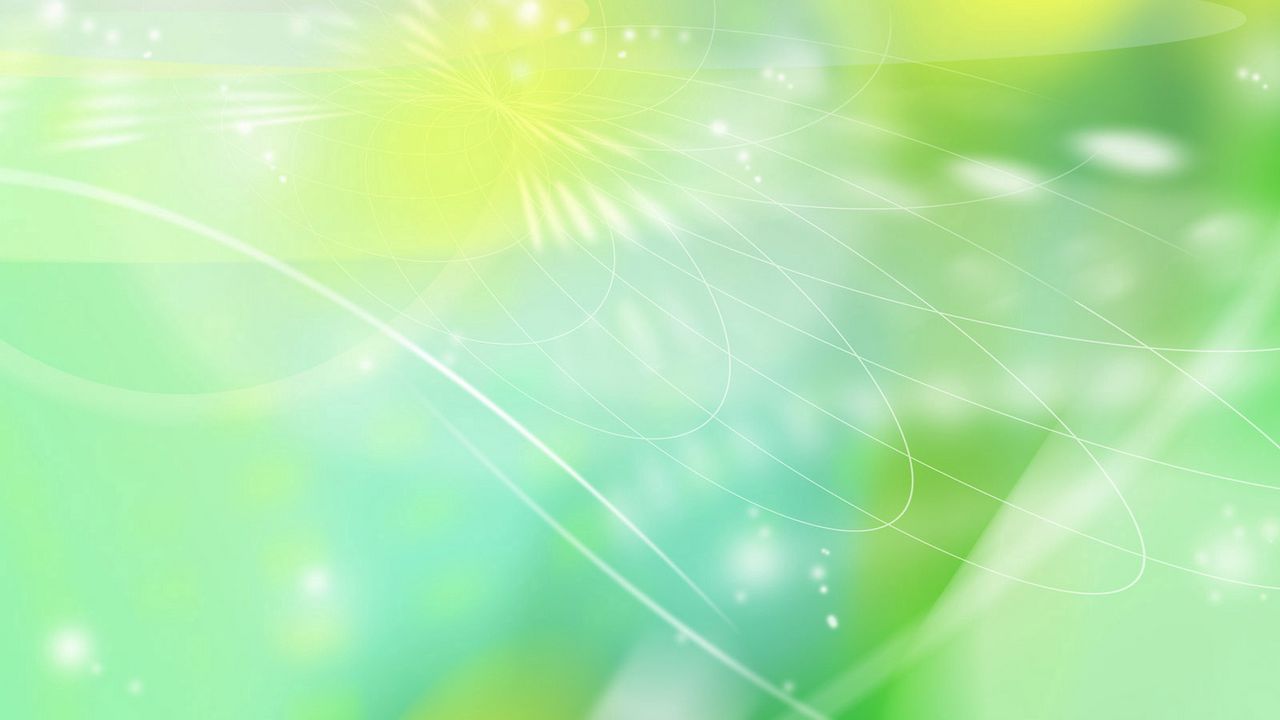 Будьте всегда здоровы! 
Всё в ваших руках!
Спасибо за внимание!